How to RecognizeFake Email
Presented by:
Neal Jones
Practice Manager, SoloCompute
@SoloComputeComplete Network Protection
Consulting       Network Security       IT Audit       Education
1
Why Do We Get Fake Emails?
97% of people cannot identify a sophisticated fake email
People are the weakest security link in most business processes
We can secure our networks, computers, systems, and internet access to make it more difficult to compromise information
People making decisions on emails that request action is a manual process that cannot always be controlled
It’s easier for hackers to use people                                                to gather information and build                                            schemes to get what they want
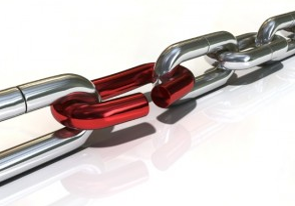 @SoloComputeComplete Network Protection
Consulting       Network Security       IT Audit       Education
2
How to Recognize Fake Emails
Legitimate companies do not send email requesting sensitive information
Don’t trust the name in the from field of an email
If it looks suspicious do not open the emailmouse over the name to see if the address iscorrect as well? 
Hover over links to see what address the link                                 takes you
Open a new browser window and type the                           website address directly into the browser                               rather than clicking on the link
Most companies us secure web addresses                                      identified by using https:// in the address                             bar instead of just http://
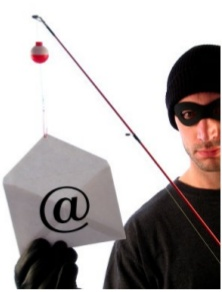 @SoloComputeComplete Network Protection
Consulting       Network Security       IT Audit       Education
3
How to Recognize Fake Emails
Obvious grammar or spelling errors
Strange message structures 
Generic greeting
Urgent language
Generic closing
When in doubt, click the “Reply All” button
This may reveal the true e-mail address
Don’t click on email attachments
Review the email signature
Lack of details on contacting the company
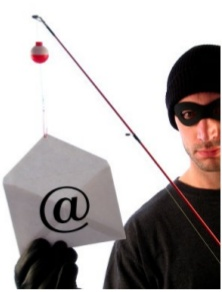 @SoloComputeComplete Network Protection
Consulting       Network Security       IT Audit       Education
4
Alarmist Email Social Engineering
Do this or else
Criminals try to create a sense of urgency so you’ll respond without thinking
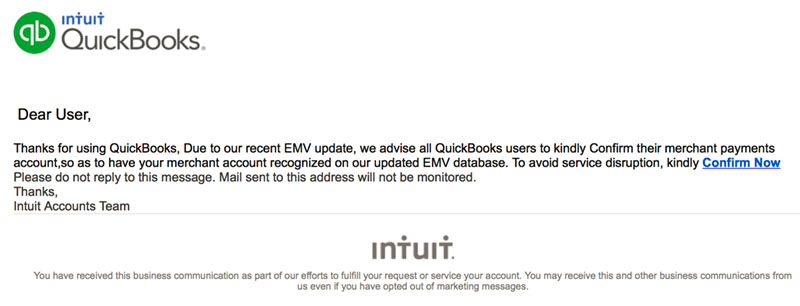 @SoloComputeComplete Network Protection
Consulting       Network Security       IT Audit       Education
5
Alarmist Email Social Engineering
Do this or else 
Criminals try to create a sense of urgency so you’ll respond without thinking
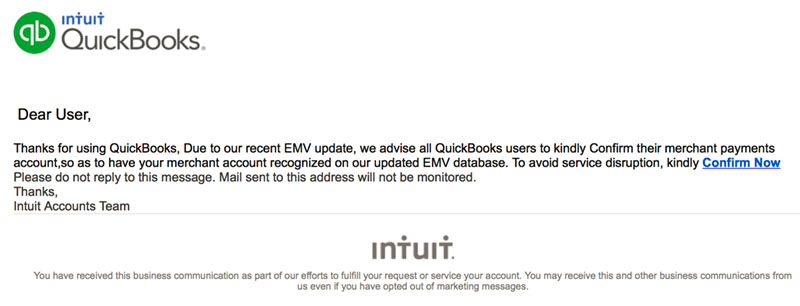 @SoloComputeComplete Network Protection
Consulting       Network Security       IT Audit       Education
6
Grammar/Spelling Issues
Often times phishing messages have typos, grammatical errors, or extra characters
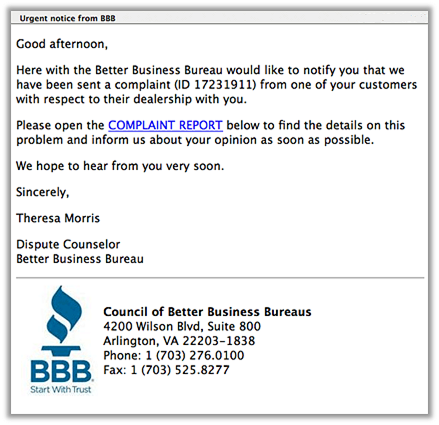 @SoloComputeComplete Network Protection
Consulting       Network Security       IT Audit       Education
7
Examine Hyperlinks
Hover over links 
Type into a browser to avoid subtle changes
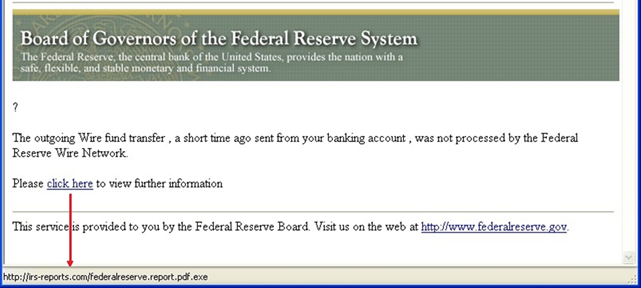 @SoloComputeComplete Network Protection
Consulting       Network Security       IT Audit       Education
8
What is Malware?
Malware is an abbreviated term meaning “malicious software.” This is software that is specifically designed to gain access or damage a computer without the knowledge of the owner.
There are several types of malware;
	


Ransomware is a profitable criminal business,                            and its success lies in the way it develops the                              urgency using scare tactics.
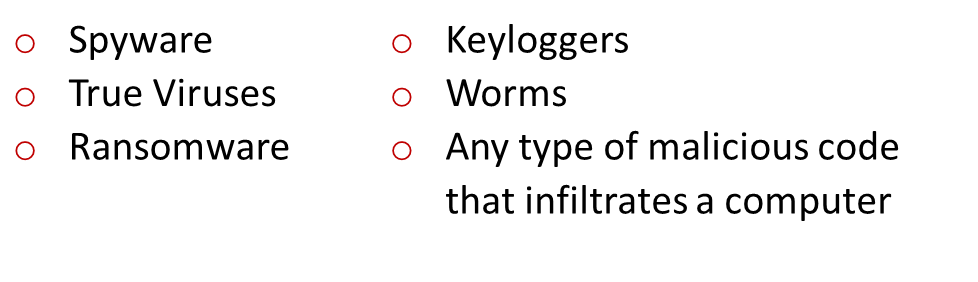 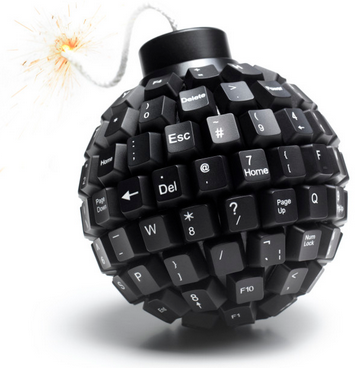 @SoloComputeComplete Network Protection
Consulting       Network Security       IT Audit       Education
9
What is Ransomware?
Ransomware is a type of malicious software designed to block access to a computer system or mobile device until a sum of money is paid.
Ransomware is also referred to “Cyber Extortion”.
Two types of Ransomware;
Locker - ransomware denies access to the computer or device.
Crypto - ransomware prevents access to files or data.
                                         Ransomware is often spread                                           			        through phishing emails that      contain malicious attachments or when a user unknowingly visits an infected website and then malware is downloaded and installed without the user’s knowledge.
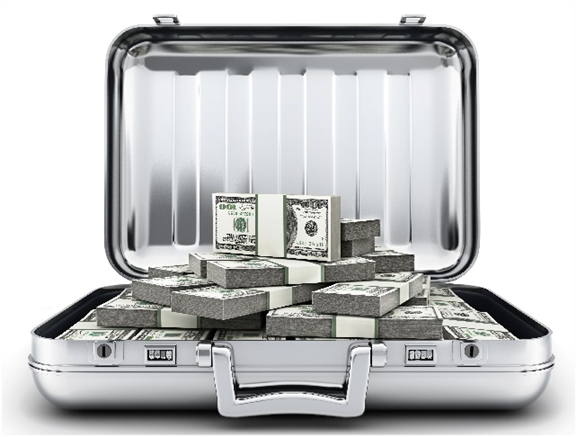 @SoloComputeComplete Network Protection
Consulting       Network Security       IT Audit       Education
10
Recovery Options from Ransomware
Restore the system or files and data from the last backup.
Data lost since last backup
Pay the ransom to receive an encryption key to unlock the files and data.
Encourages more attacks
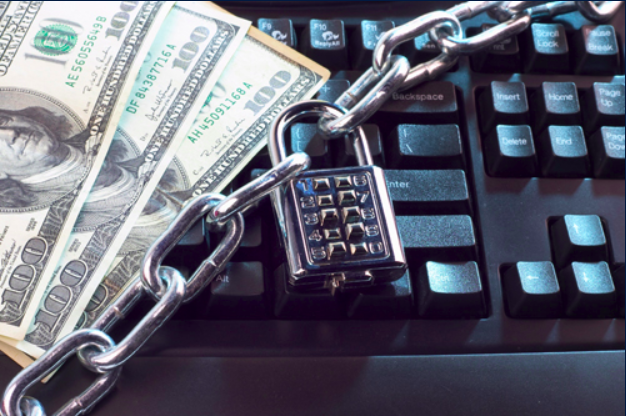 @SoloComputeComplete Network Protection
Consulting       Network Security       IT Audit       Education
11
Phishing is Out of Control
Phishing email is like the Wild West with no one holding crime accountable and we have to defend ourselves.
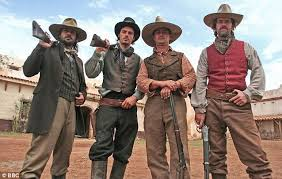 @SoloComputeComplete Network Protection
Consulting       Network Security       IT Audit       Education
12
What to Do With These Emails
DO NOT CLICK ON UNKNOWN LINKS OR ATTACHMENTS
If you are not sure about the email, caution on the side of not opening the email
Contact the your IT Department to let them know about the email and they will let you know what to do with it
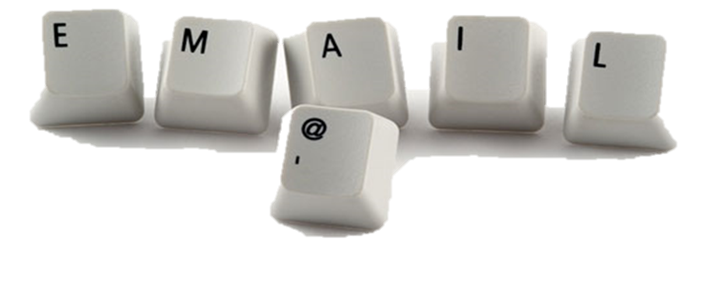 @SoloComputeComplete Network Protection
Consulting       Network Security       IT Audit       Education
13
Response to Clicking on a Fake Email
If you think you may have clicked on an email you shouldn’t have
Call the IT department to let them know			before it is too late to fix
NEVER enter your username or pwd,if you did change them immediately
Create an environment that encourages                                                                                  acknowledging the mistake so the                                          IT Department can address the issue                                  quickly
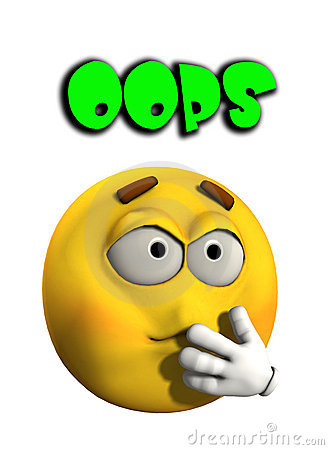 @SoloComputeComplete Network Protection
Consulting       Network Security       IT Audit       Education
14
Fake Email Risk
IT only takes one compromise to get information
ONE PERSON–ONE MOMENT–ONE OPPORTUNITY

TODAY, ARE YOU GOING TO BE THAT ONE?
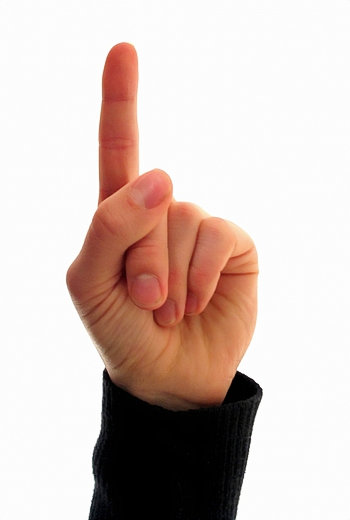 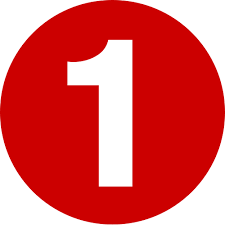 @SoloComputeComplete Network Protection
Consulting       Network Security       IT Audit       Education
15
Presented by SoloCompute
(403) 703-5545
njones@ttw.net
www.ttw.net
461 Saddlecreek Way NECalgary, AB, T3J 4V4
@SoloComputeComplete Network Protection
Consulting       Network Security       IT Audit       Education
16